Environmental Laws Practice Questions
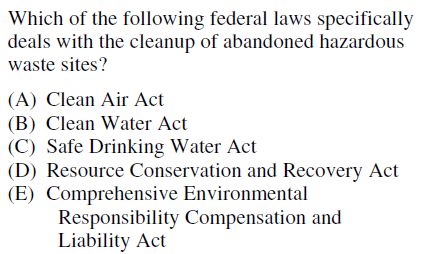 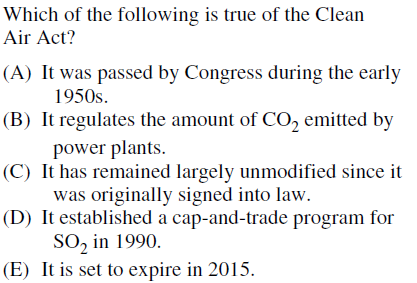 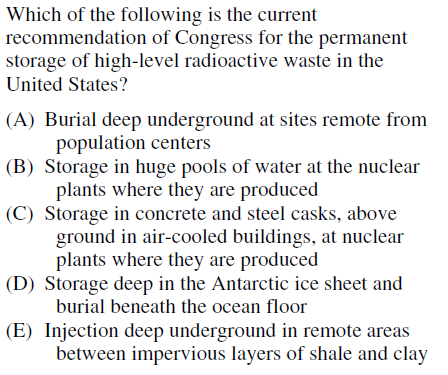 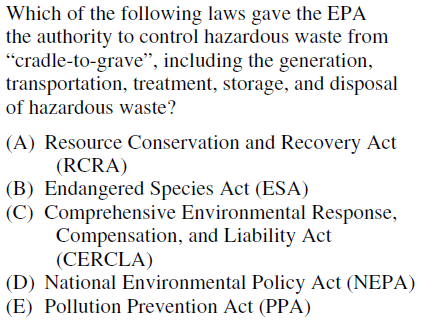 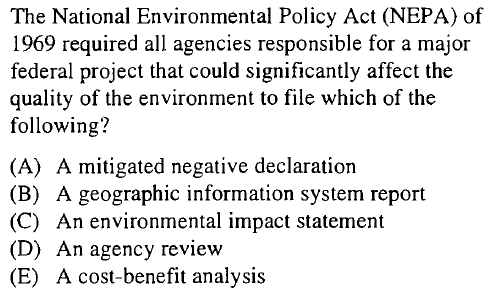 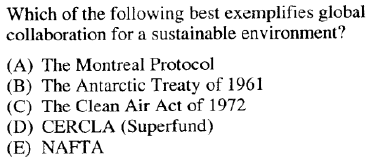 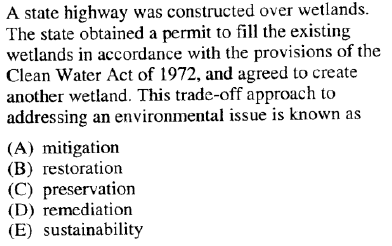 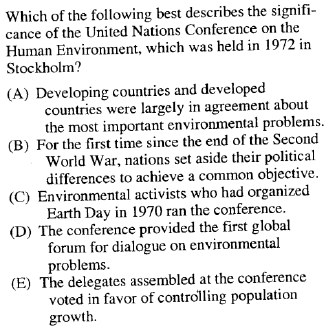 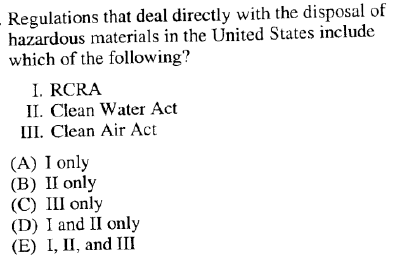 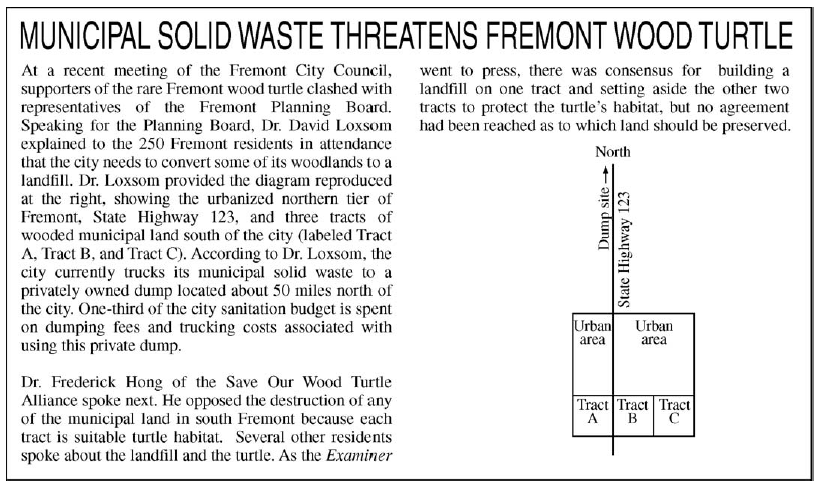 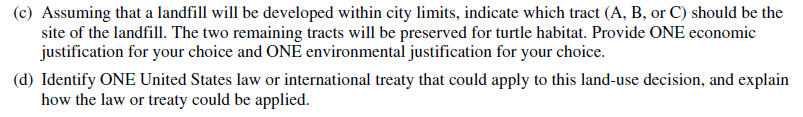 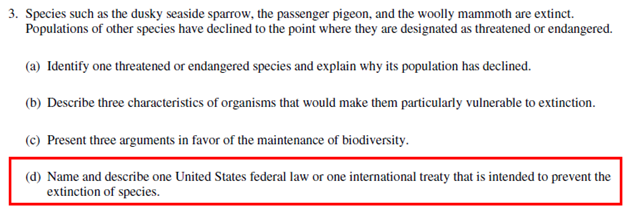 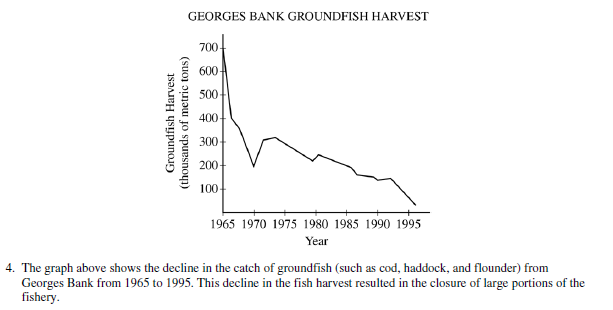 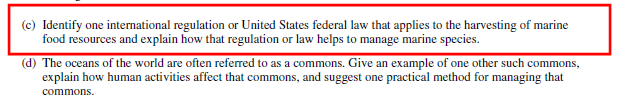 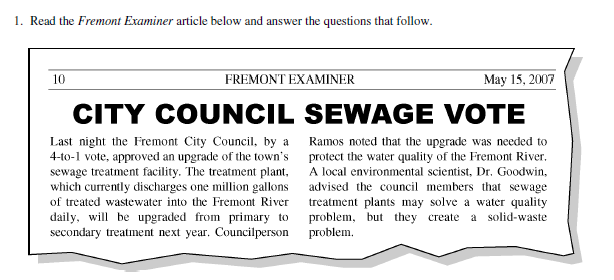 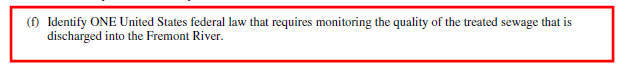 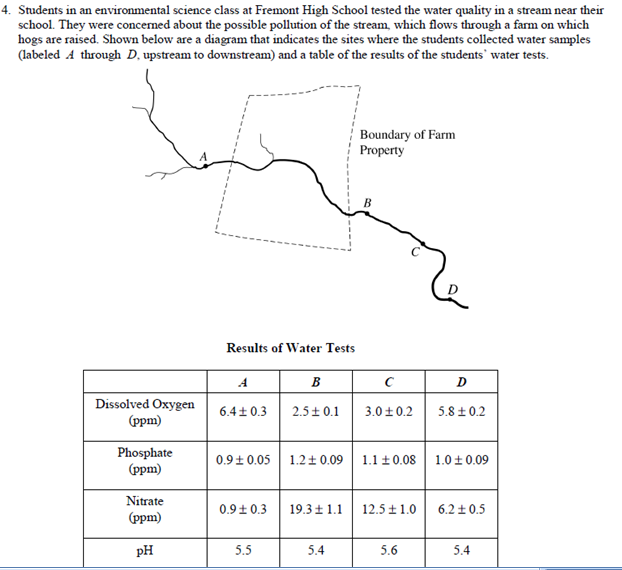 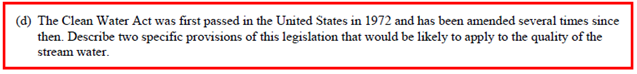